Свойства функции
Токарева Инна Александровна
учитель математики
МБОУ гимназия №1
г. Липецка
Точки пересечения графика функции с осями координат.
Монотонность функции (т.е. возрастание или убывание функции).
Ограниченность функции.
Наименьшее и наибольшее значение функции.
Четность и нечетность функции.
Выпуклость графика функции.
Непрерывность функции.
1. Точки пересечения графика функции с осями координат.
Точка пересечения с осью Оу равна значению функции у(х) при х=0, т.е. у(0).
Точки пересечения с осью Ох являются корнями уравнения у(х) = 0 и называются нулями функции.
Пример 1. Найти точки пересечения графика функции у(х)= - х2+6х – 8 с осями координат.
Пример 1. Найти точки пересечения графика функции у(х)= - х2+6х – 8 с осями координат.
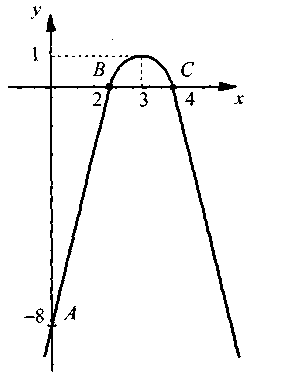 С осью Ох: А(0; - 8).
С осью Оу: В(2; 0) и С(4; 0)
2. Монотонность функции (т.е. возрастание или убывание функции).
Опр.1. Функция у=f(х) называется возрастающей на множестве Х     D(f), если большему значению аргумента соответствует большее значение функции (т.е. если х2>х1, то f(x2)>f(x1).
Опр.2. Функция у=f(х) называется убывающей на множестве  Х     D(f), если большему значению аргумента соответствует меньшее значение функции (т.е. если х2>х1, то f(x2)<f(x1).
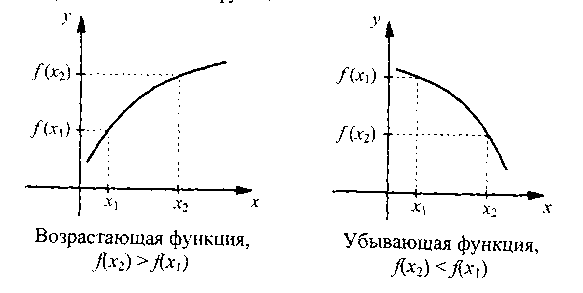 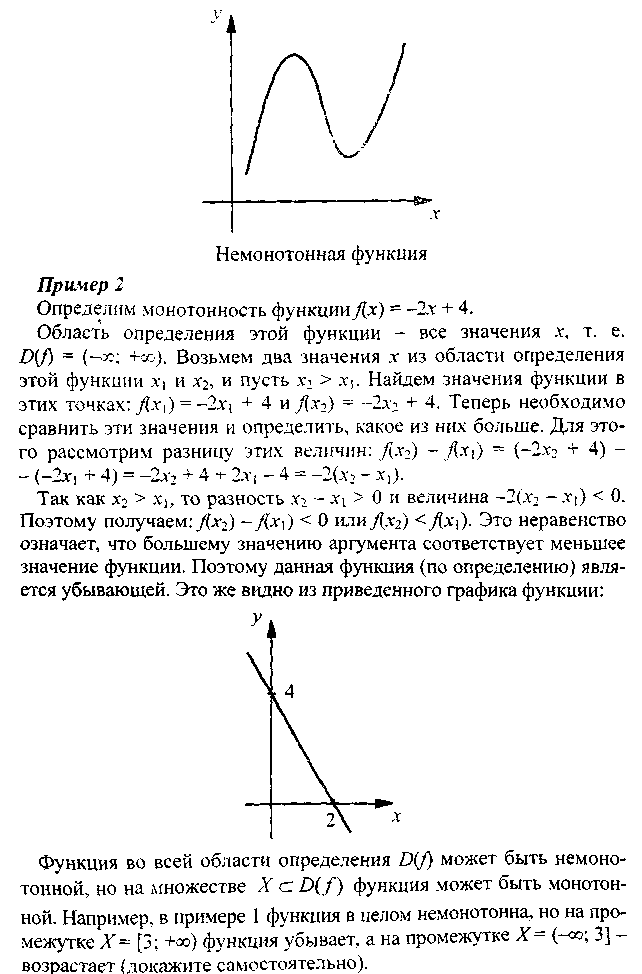 Пример 2. Определить монотонность функции f(x)= - 2x + 4 .
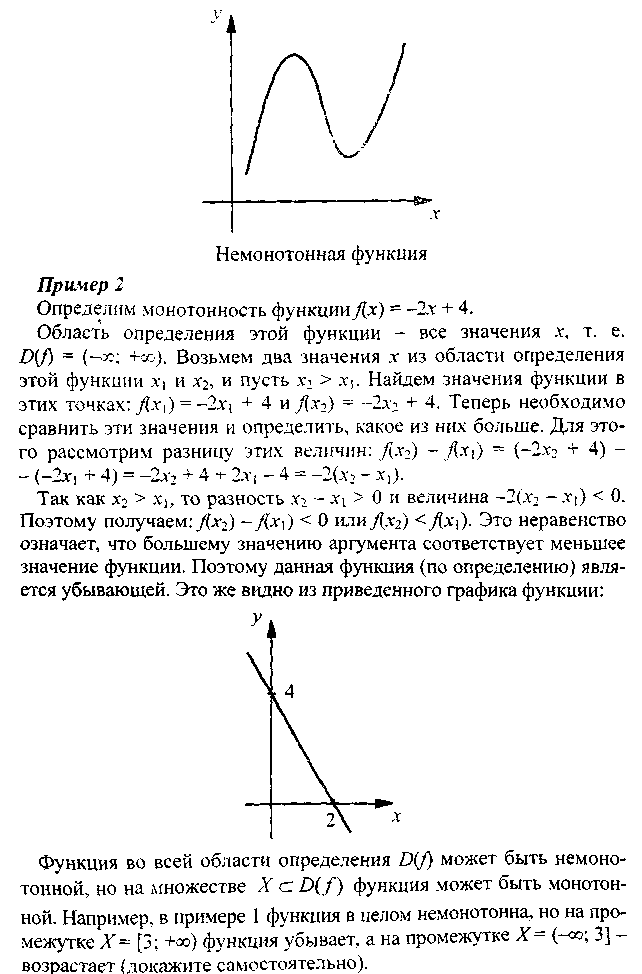 3. Ограниченность функции.
Опр.3. Функция у=f(х) называется ограниченной снизу на множестве  Х     D(f), если все значения функции больше некоторого числа m (т.е. f(x)>m).

Опр.4. Функция у=f(х) называется ограниченной сверху на множестве  Х     D(f), если все значения функции меньше некоторого числа M (т.е. f(x)<M).

Опр.5. Если функция ограничена снизу и сверху, то она называется ограниченной.
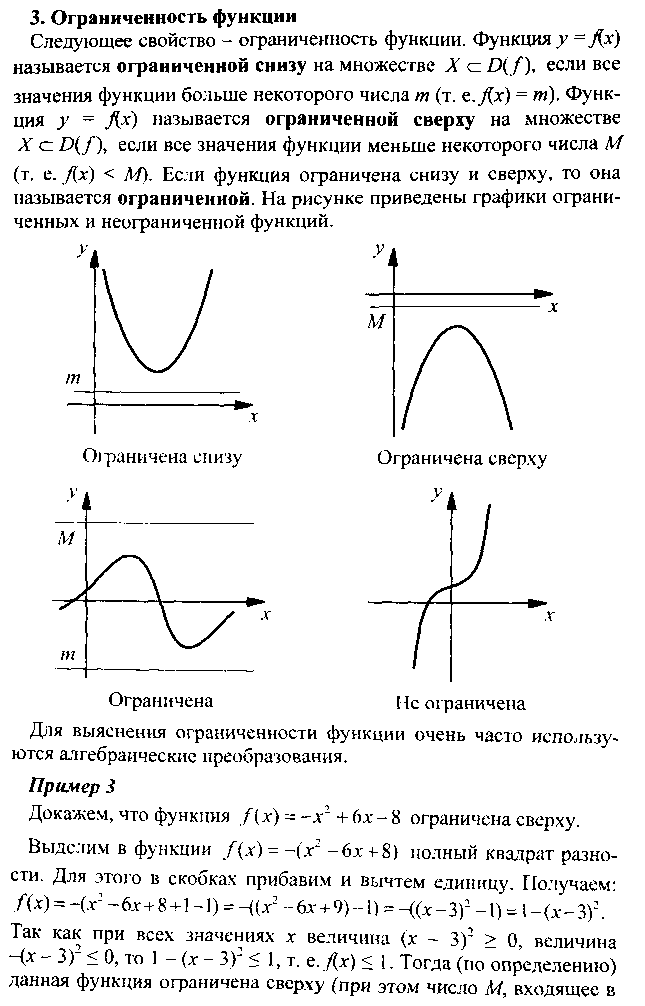 Пример 3. Доказать, что функция 
f(х)= - х2+6х – 8 ограничена сверху.
Свойства функции
Точки пересечения графика функции с осями координат.
Монотонность функции (т.е. возрастание или убывание функции).
Ограниченность функции.
Наименьшее и наибольшее значение функции.
Четность и нечетность функции.
Выпуклость графика функции.
Непрерывность функции.
4. Наименьшее и наибольшее значение функции.
Опр.6. Число m называют наименьшим значением функции у=f(х) на множестве Х  D(f), если:
1) существует число х0ϵ Х такое, что f(х0) = m;
2) для любого значения хϵ Х выполняется неравенство f(x)≥f(x0).
Опр.7. Число M называют наибольшим значением функции у=f(х) на множестве Х   D(f), если:
1) существует число х0ϵ Х такое, что f(х0) = M;
2) для любого значения хϵ Х выполняется неравенство f(x)≤f(x0).
Пример 4. Найти наибольшее значение функции f(х)= - х2+6х – 8
Пример 5. Найти наименьшее и наибольшее значение функции 
f(х)= - 2х+4 на отрезке [-1;3]
6. Выпуклость графика функции.
Опр.9. Функция у=f(х) выпукла вниз на промежутке Х, если при соединении любых двух точек графика отрезком прямой  часть графика располагается ниже этого отрезка.
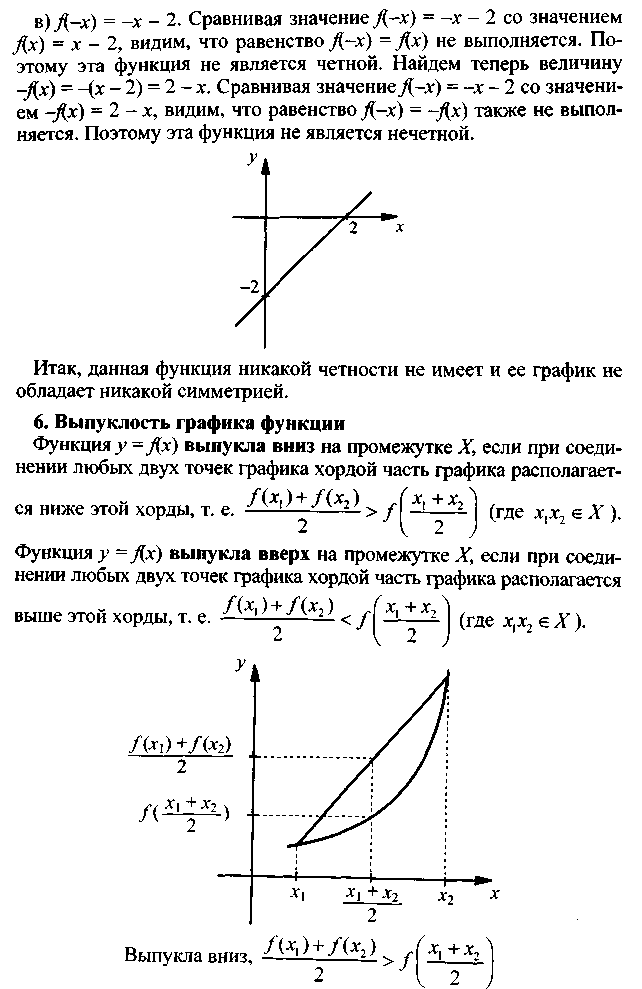 6. Выпуклость графика функции.
Опр.10. Функция у=f(х) выпукла вверх на промежутке Х, если при соединении любых двух точек графика отрезком прямой  часть графика располагается выше этого отрезка.
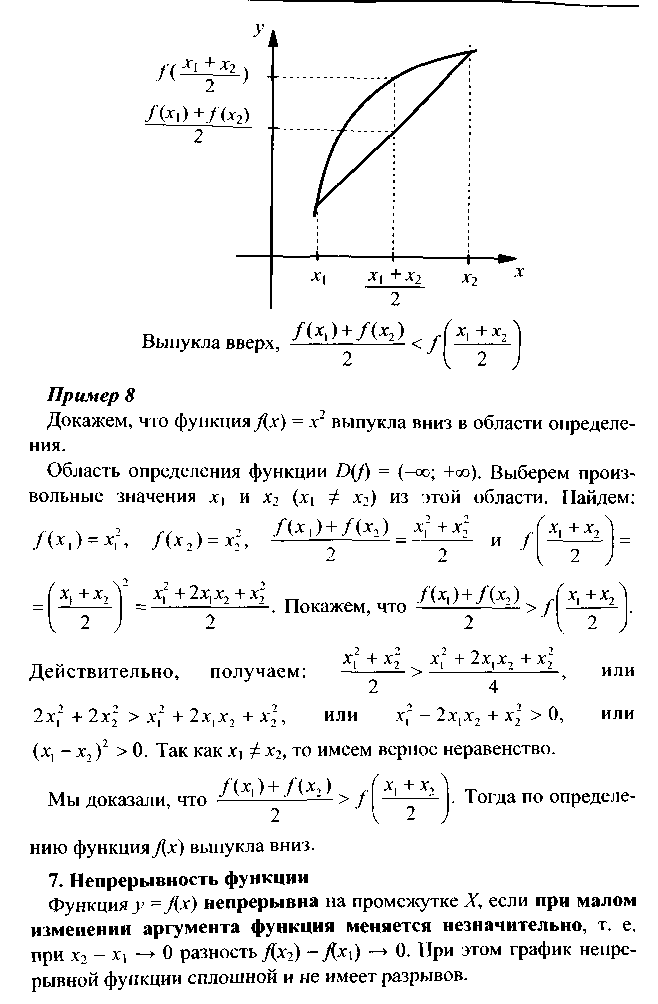 7. Непрерывность функции.
Опр.11. Функция у=f(х) непрерывна на промежутке Х, если при малом изменении аргумента функция меняется незначительно.

При этом график непрерывной функции сплошной и  не имеет разрывов.
Схема исследования
1) область определения функции;
2) монотонность;
3) ограниченность;
4) унаим, унаиб;
5) непрерывность;
6) область значений;
7) выпуклость.
8) четность.
Четность и нечетность функции
Токарева Инна Александровна
учитель математики
МБОУ гимназия №1
г. Липецка
5. Четность и нечетность функции.
Область определения называется симметричной, если функция определена и в точке х0 и в точке ( - х0) (т.е. в точке симметричной х0 относительно начала числовой оси).
Пример 6. Найти область определения функции:

а)


б)
5. Четность и нечетность функции.
Понятие четности вводится только для функции с симметричной областью определения.
Опр.8. Функция называется четной, если при изменении знака аргумента значение функции не меняется, 
т.е. f(– x) = f(x).
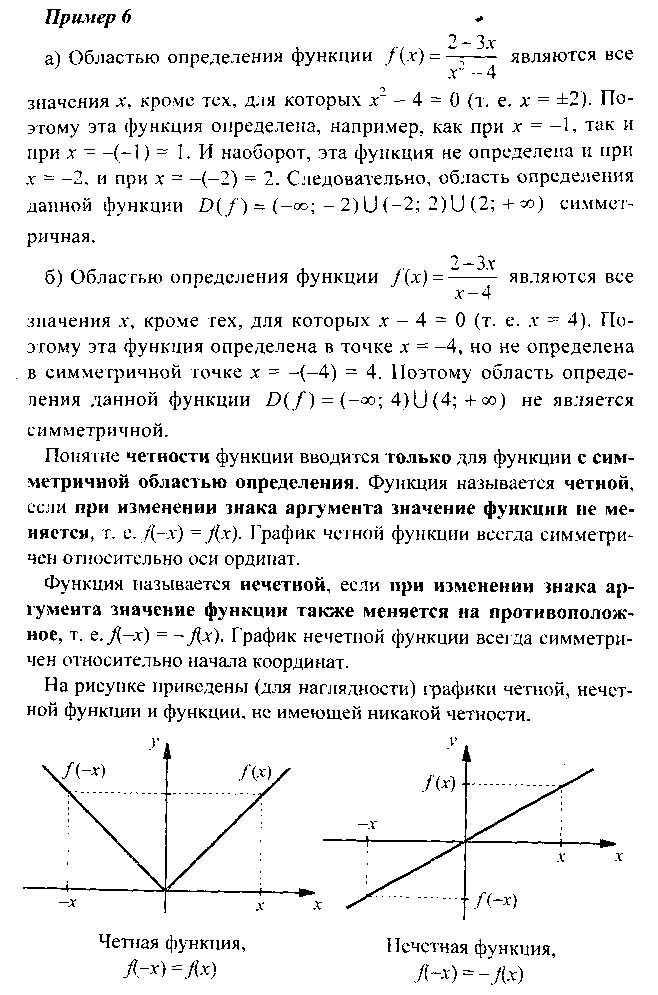 Опр.9. Функция называется нечетной, если при изменении знака аргумента значение функции также меняется на противоположное, 
т.е. f(– x) = – f(x).
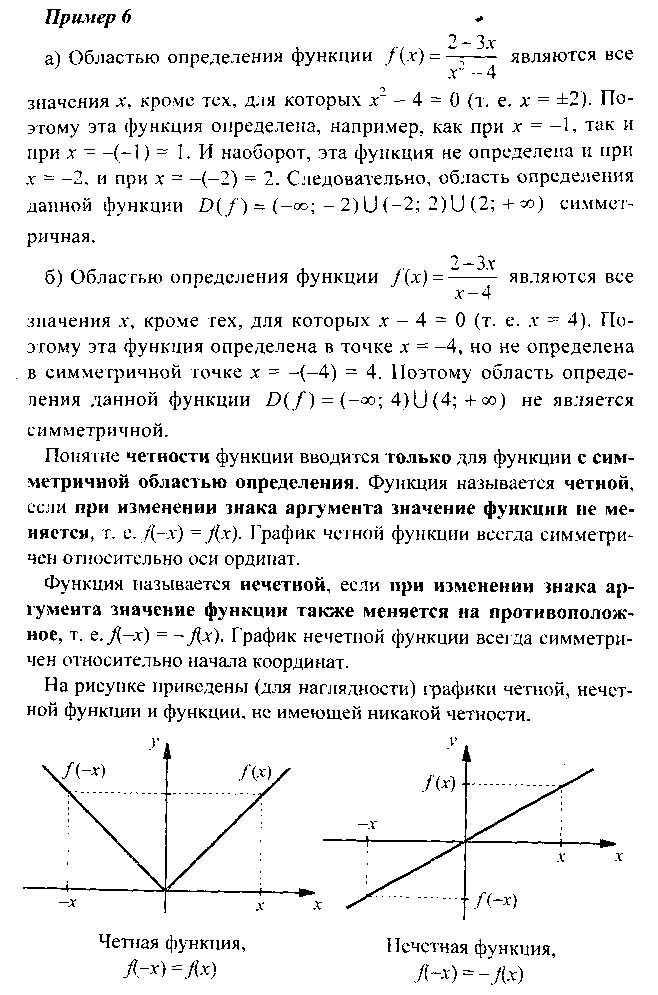 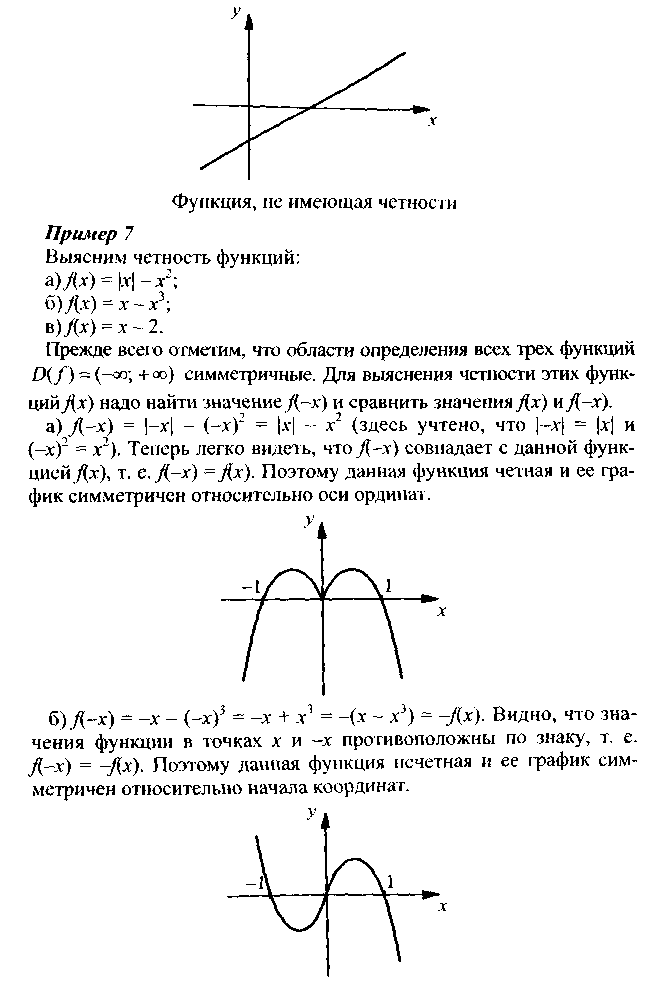 Пример 7. Выяснить четность  функций:

А) f(x) = |x|- x2;






Б) f(x) = x – x3;




В) f(х) = х – 2.
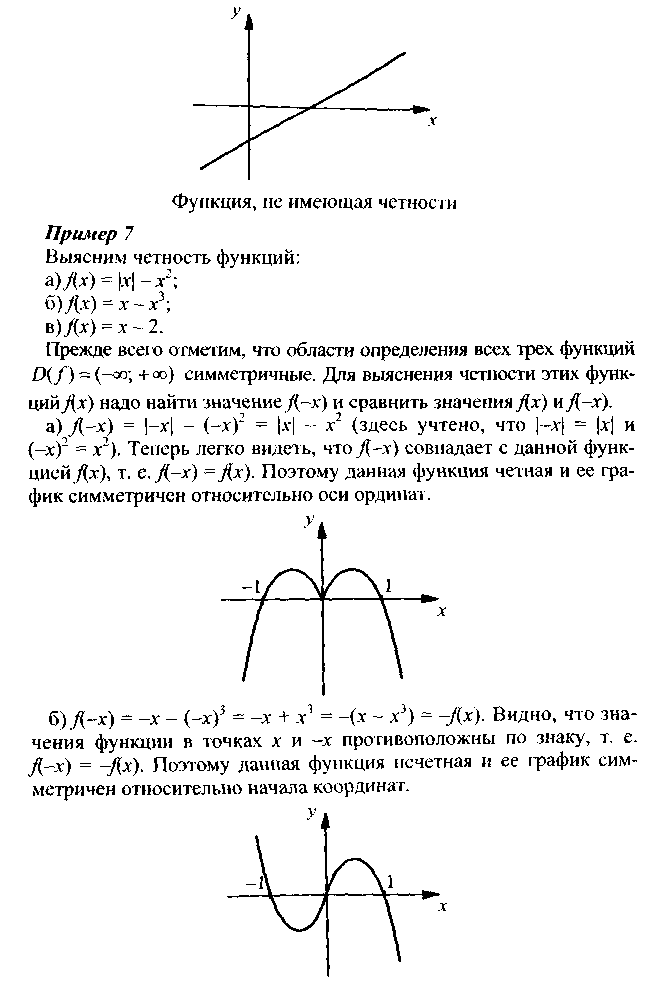 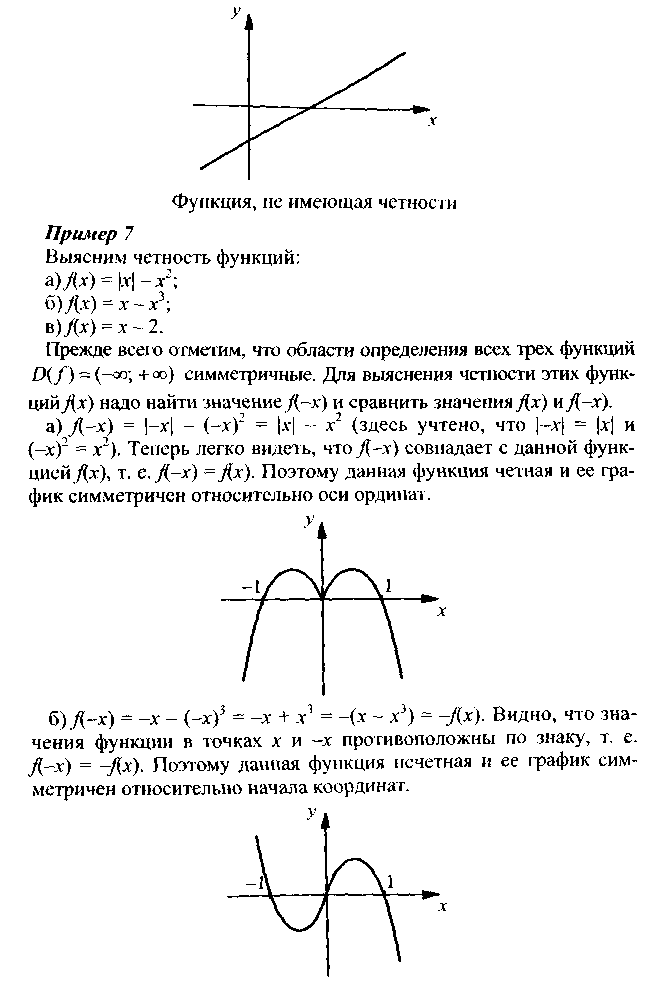 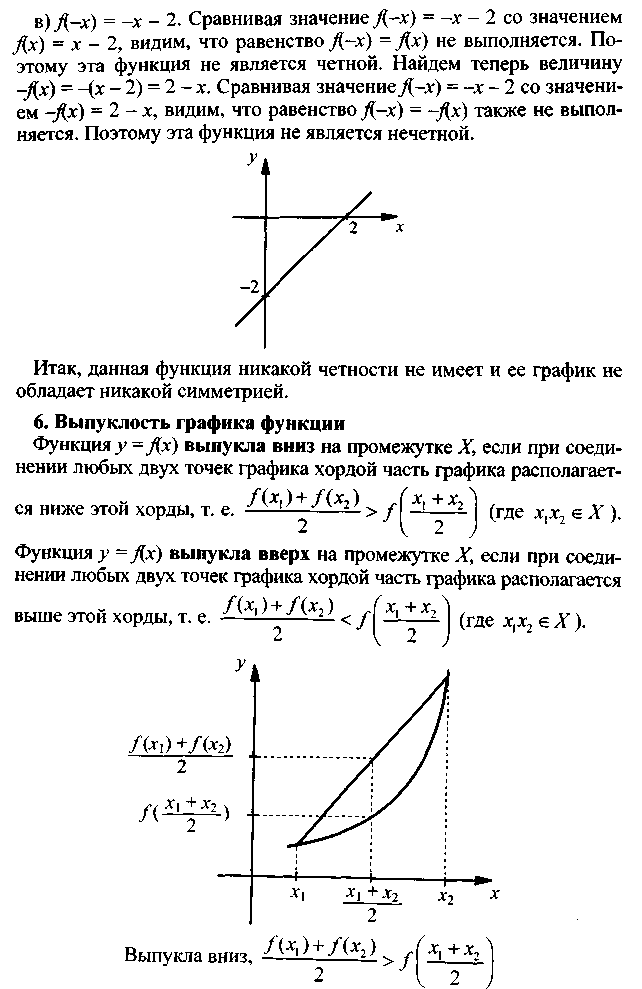